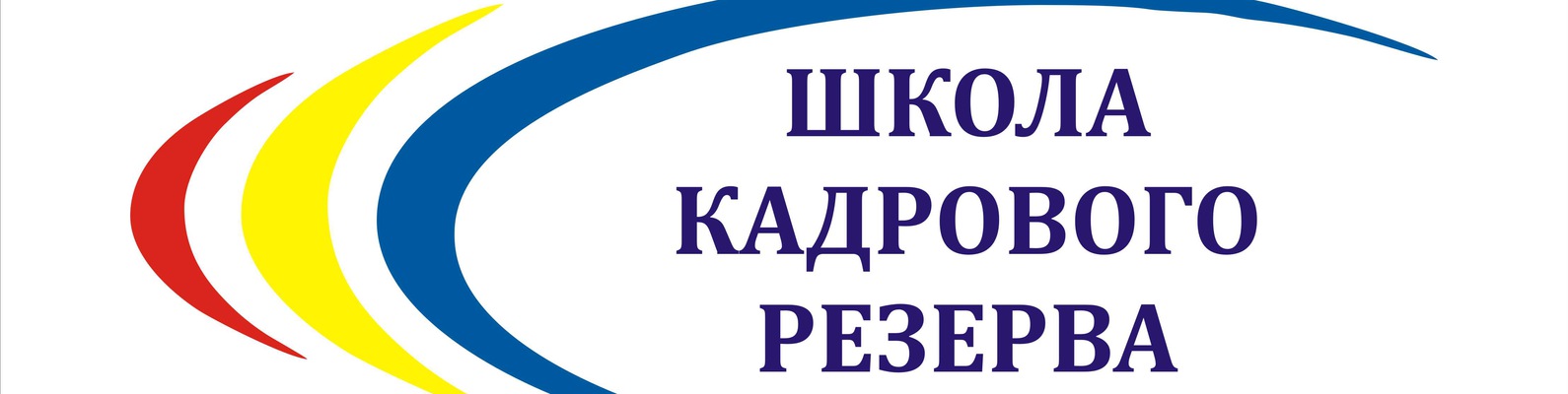 Б
О
Л
А
Ш
А
Қ
 
Б
А
С
Ш
ы
1
Цель Школы кадрового резерва : 
повышение уровня мотивации работников организаций образования к профессиональному росту, 
сокращение периода адаптации вновь назначенного руководителя ОО при вступлении в должность
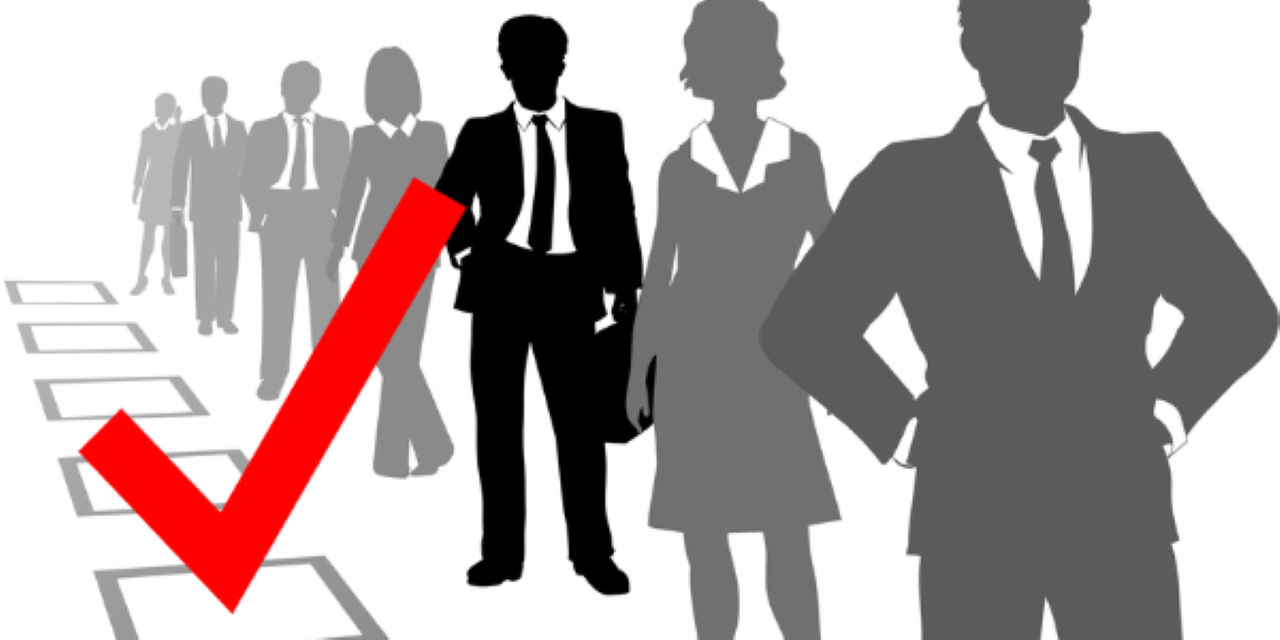 2
Школа кадрового резерва работает по годичной модульной системе продолжительностью 
77 академических часов.
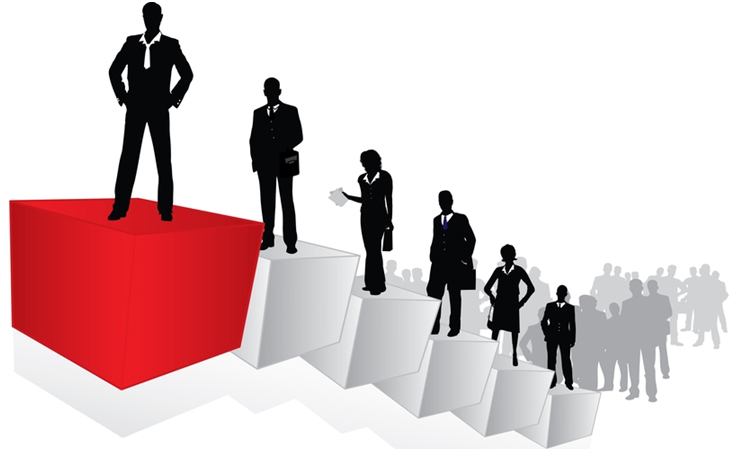 Модуль – это учебная сессия, включающая в себя:
теоретическую часть
практикум (тренинги, деловые игры, написание эссе, посещение школ)
защиту программ развития школы
3
I модуль (9,10,11 ноября 2020 года):
Имидж руководителя как лидера ОО.
Секреты эффективного руководителя.
Нормативно – правовая база школы.
Внутришкольный контроль.
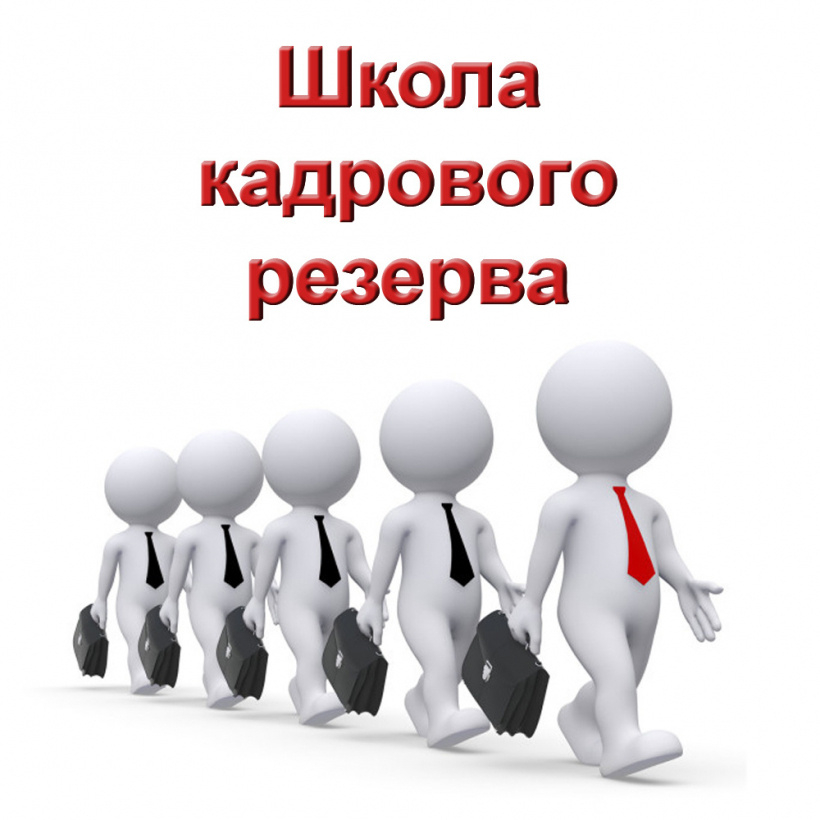 4
II модуль (5-6,8 января 2021 года):
Реализация программы «Рухани жаңғыру»
Особенности организации воспитательной работы в школе
Внутришкольный контроль 
воспитательной работы.
Проектирование программ по воспитательной работе в школе.
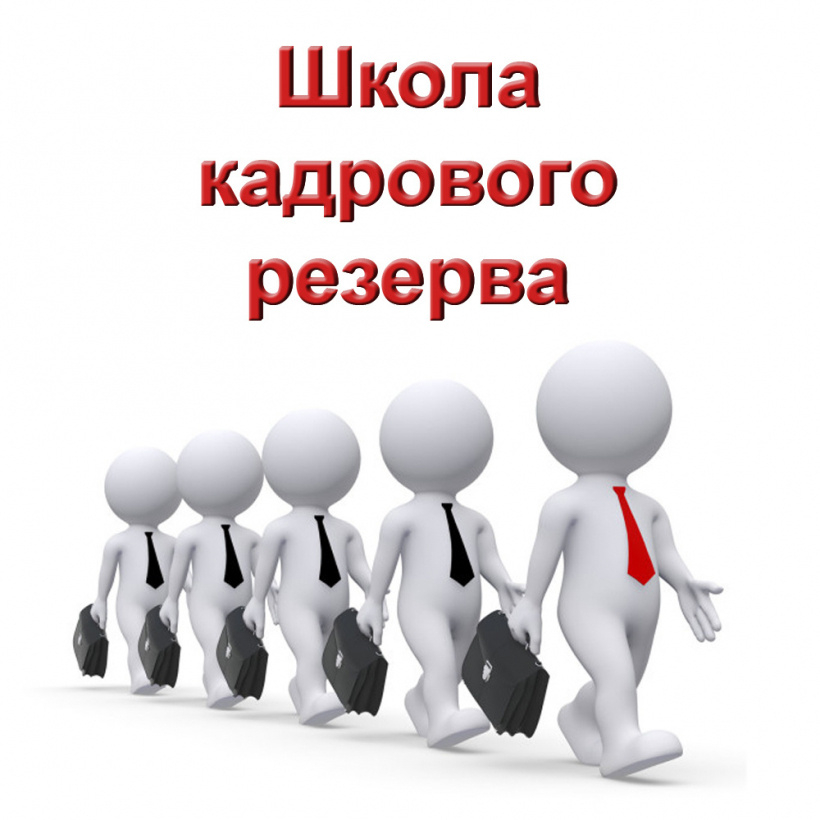 5
III модуль (март 2021 года):
Анализ работы организации образования как основы качества планирования работы на новый учебный год.
Слагаемые управления административно-хозяйственной деятельностью, финансовым и материально-техническим развитием организации образования.
Ведение школьной документации, номенклатура дел.
Аттестация педагогических работников.
Особенности организации методической службы.
Международные исследования
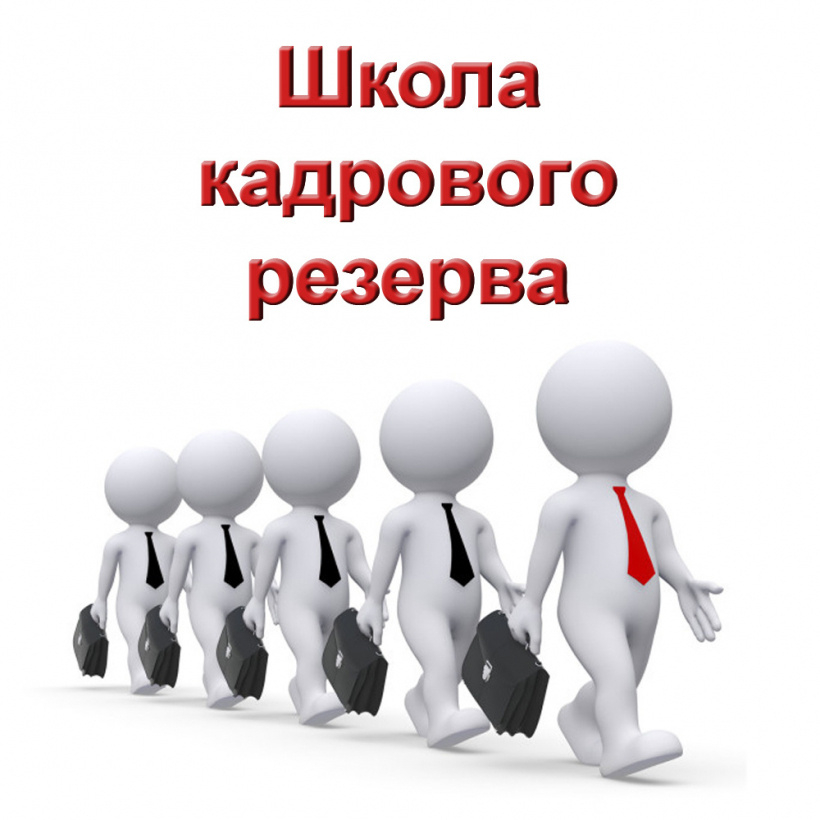 6
IV модуль (май 2021 года):
Разработка и защита Программы развития школы.
В завершении программы проводится диагностика «прироста» компетенций на выходе путем тестирования (тесты по пройденным темам).
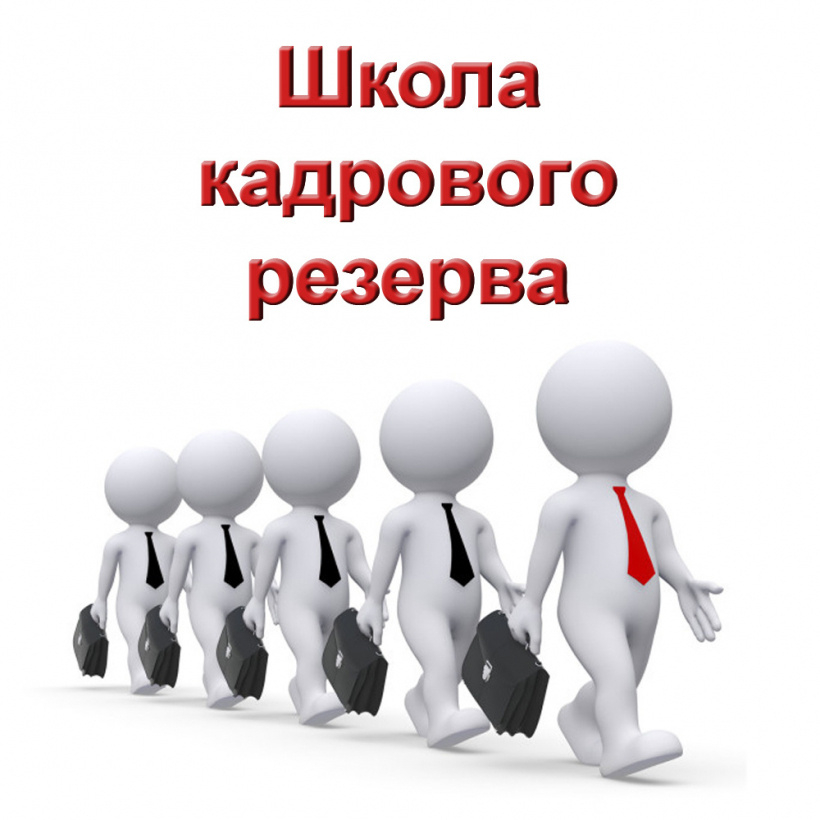 7
В случаях карантинных и ограничительных мероприятий рекомендуется проведение Школы кадрового резерва в ON-LINE – формате.
8